Мастер-класс «Волшебная роспись»Нетрадиционная техника рисования в декоративно-прикладном творчестве, оттиск воздушными шариками.
03.10.2023
Попандопуло А.Е.
г. Вышний Волочек
Цель:воспитание интереса к творческой деятельности и познанию окружающего мира и задачи:
обучение рисованию с использованием необычных приспособлений;
формирование навыка смешения и наложения колеров;
развитие воображения и творческого восприятия, умения видеть красоту;
формирование уверенности в себе, своих творческих способностях.
Подготовка к работе.Материалы для работы:Воздушные шарики, акриловые краски, кисти, деревяные заготовки, контуры.
Деревянную заготовку покрывают фоном. Фон может быть светлым и темным.
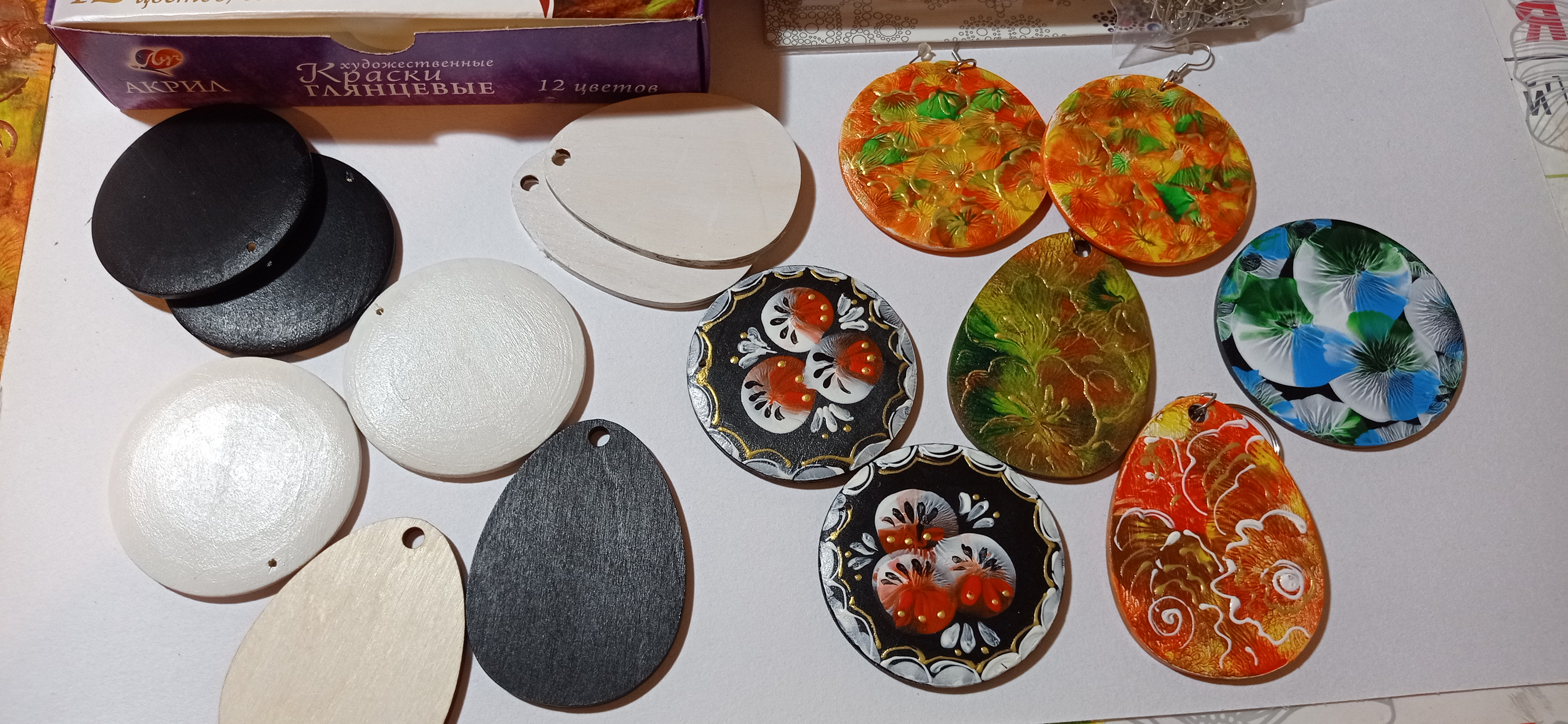 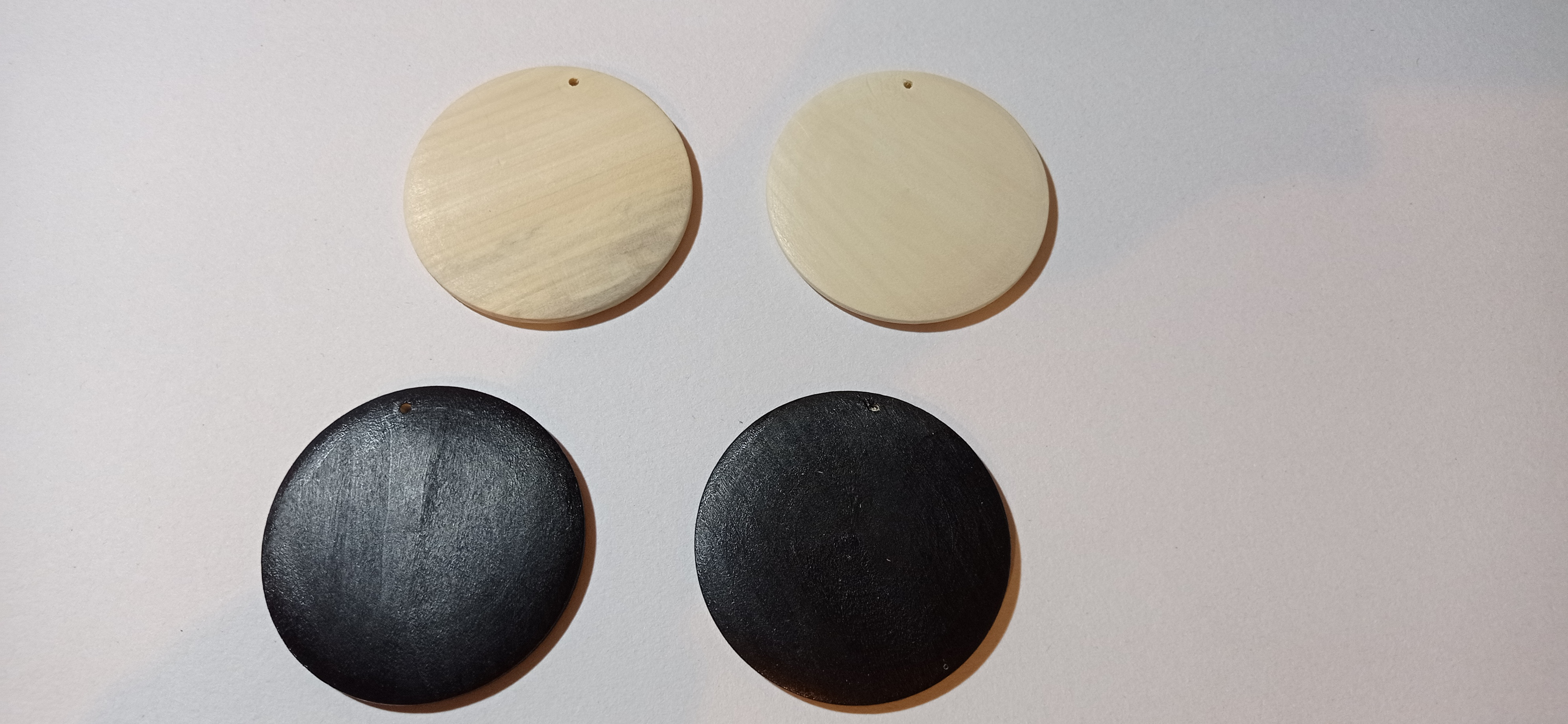 Выбор цвета и подготовка к росписи.
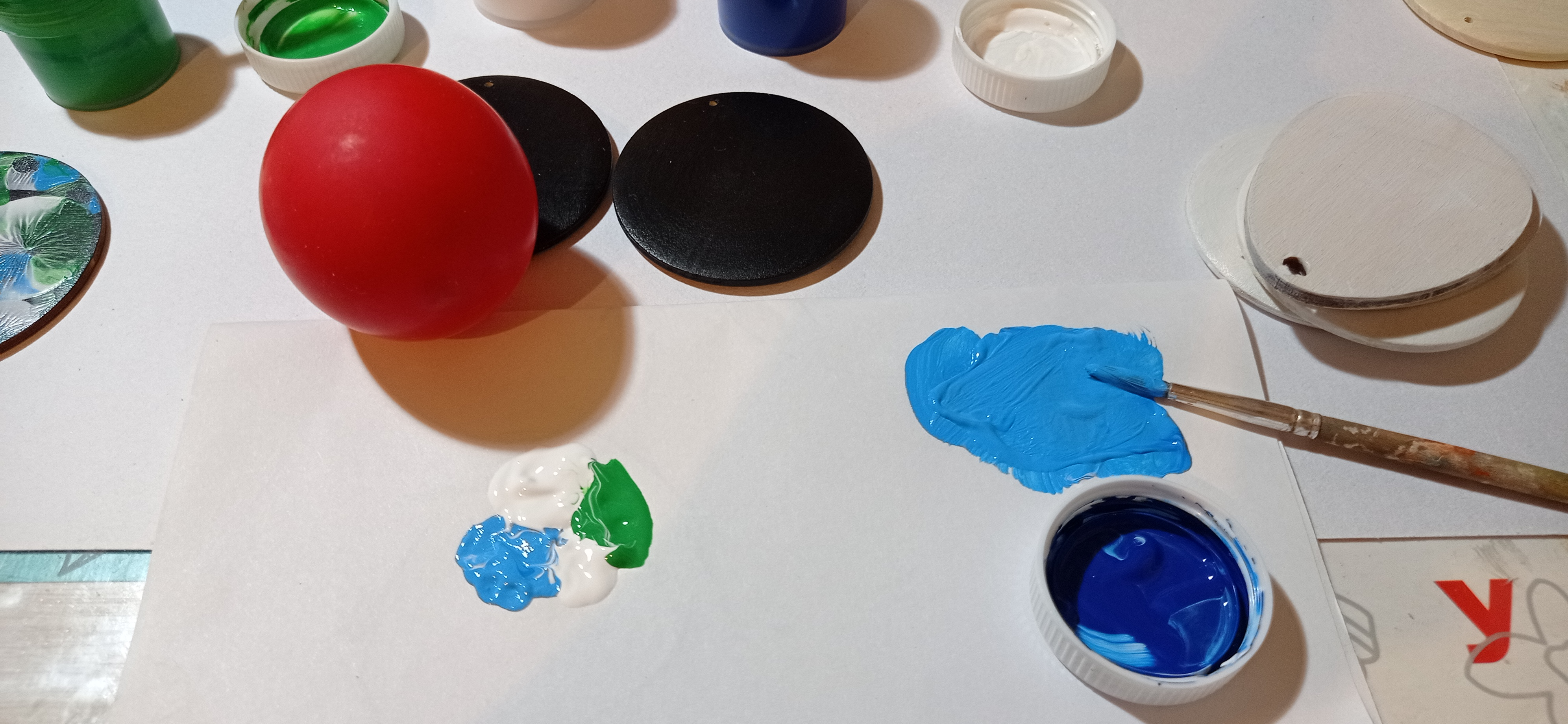 Отпечатки можно частично или полностью накладывать друг на друга, в том числе с использованием разных колеров. Один шарик можно обмакнуть сразу в несколько цветов, чтобы получились плавные цветовые переходы. Чтобы завершить рисование определенного образа, можно использовать для выведения недостающих частей кисточки, ватные палочки, контуры. Таким способом можно изображать самые разные объекты и сюжетные композиции
Нетрадиционным рисованием, мы расписали и  украсили  декоративные изделия: брелки, серьги, броши и магниты.
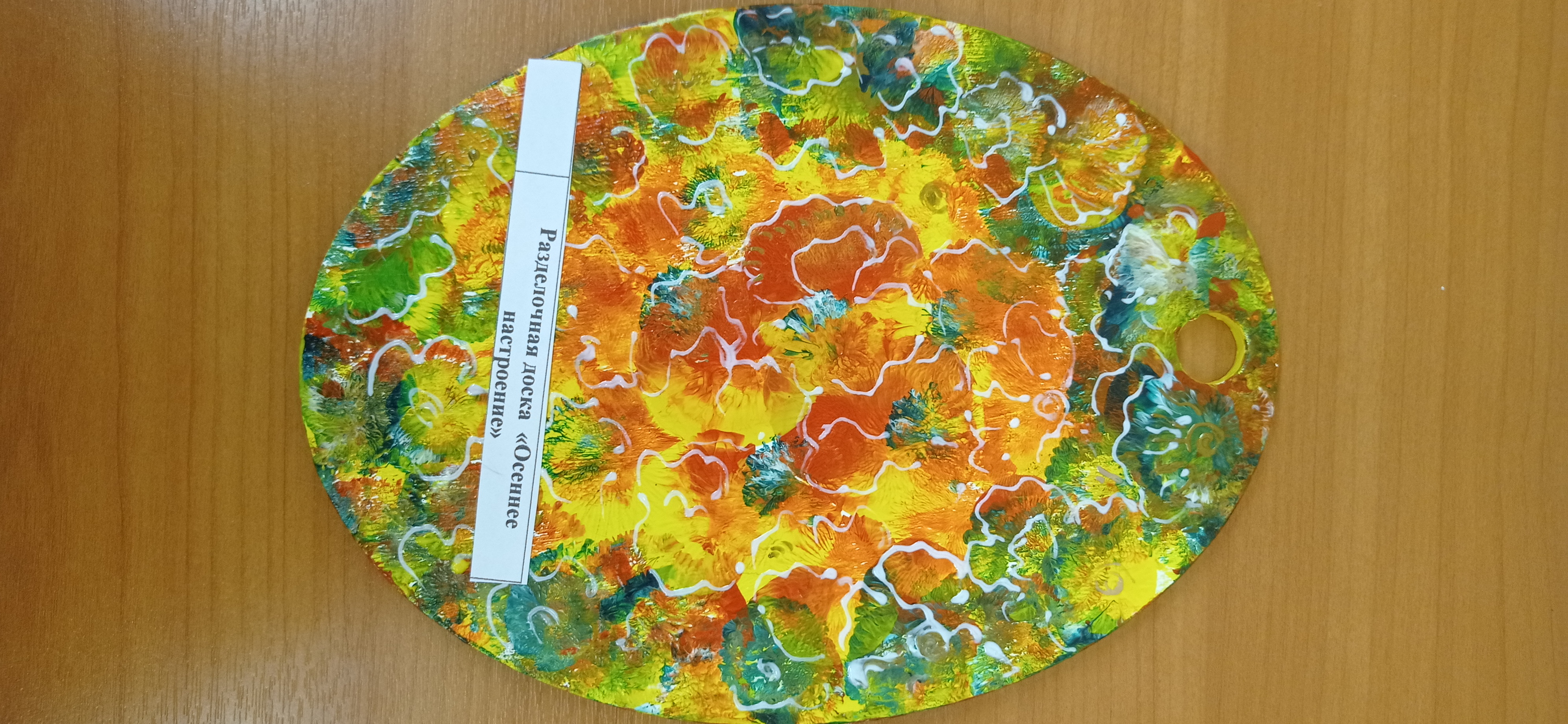 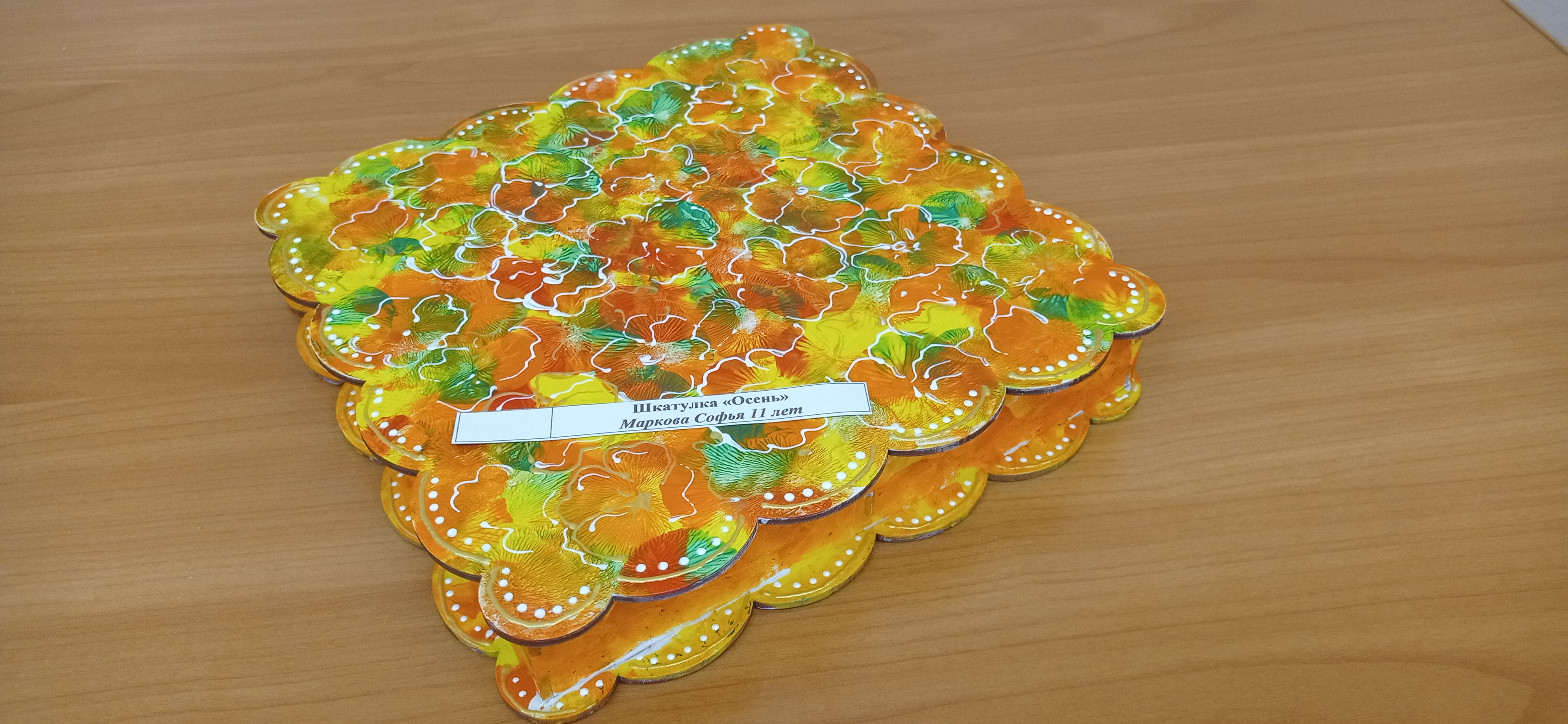 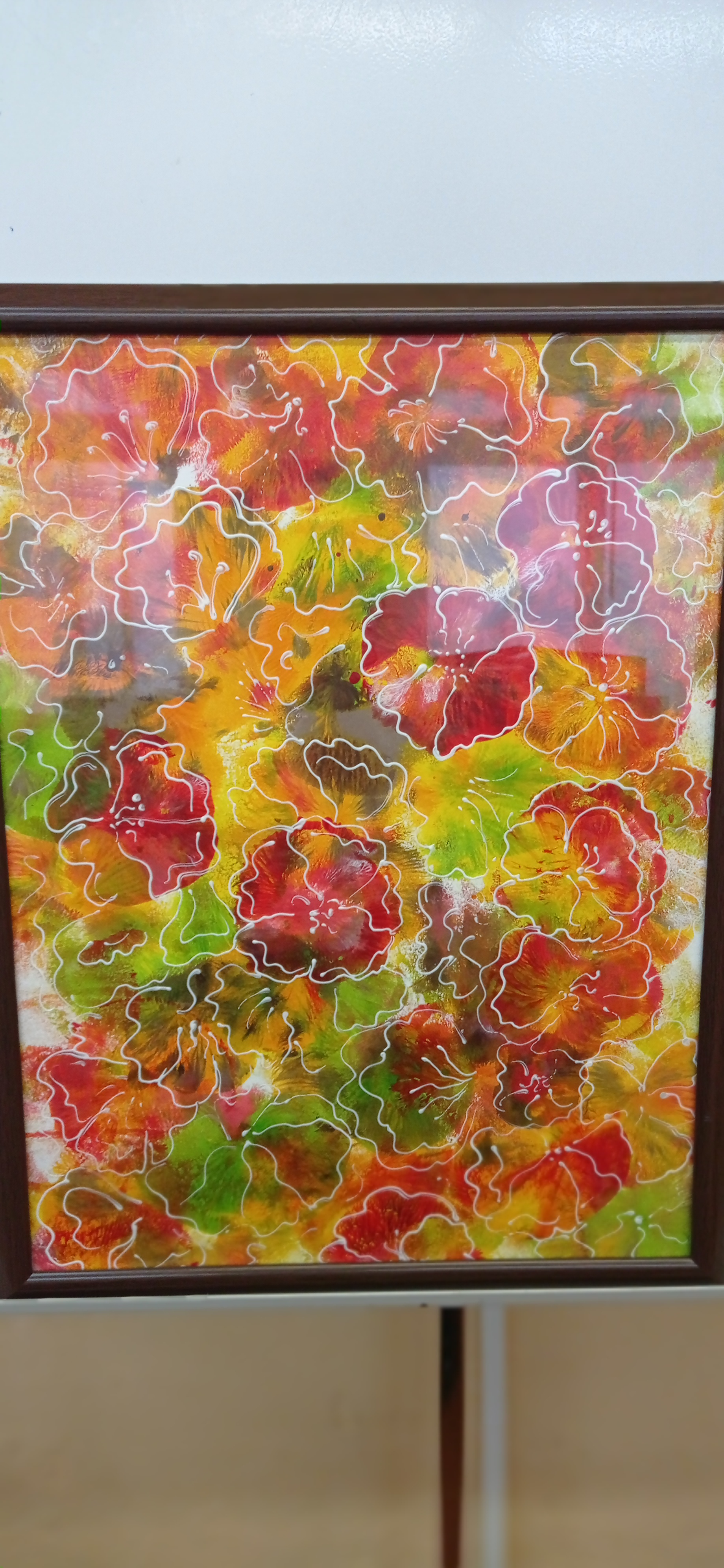 Нетрадиционное рисование приносит массу удовольствия как детям, так и взрослым.В процессе творчества мы учимся фантазировать и создавать свои неповторимые шедевры.Желаю успехов в работе! Всего Вам доброго!